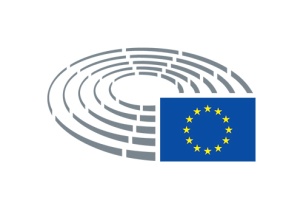 L'Unione Europea e i liberi professionistiVenerdì 20 Novembre10:00 - 13:00 Sala delle Bandiere - Parlamento EuropeoVia IV Novembre 149 Roma
Introduzione
 Andrea Camporese - Presidente dell'AdEPP
“Rapporto sui professionisti, le sfide e le misure a sostegno della competitività”
 
Rappresentanti della Commissione Europea
DG Mercato Interno, industria e imprenditoria (DG GROW)
 
Tavola Rotonda  "L'importanza dell'Europa per i liberi professionisti“
Marina Calderone, Presidente CUP e CESE
Gaetano Stella, Presidente Confprofessioni
Armando Zambrano, Coordinatore Rete Professioni Tecniche
 
L'Italia e l' Europa a sostegno delle professioni
 Andrea Mandelli, Presidente della Federazione Ordini Farmacisti Italiani
 Simona Vicari, Sottosegretario di Stato del Ministero dello Sviluppo Economico
 MEP Nicola Danti - S&D 
 
I risultati raggiunti
Antonio Tajani, Primo Vice Presidente Parlamento Europeo